OARC 44
Welcome & Information
#ItsAlwaysDNS
Housekeeping
DNS-OARC Conduct Policy
https://www.dns-oarc.net/oarc/policies/conduct 

Workshop is being recorded
YouTube: @DNSOARC
On Site Information
Wi-Fi:   SSID		DNS-OARC
Password		OARC-Workshop

Food & Drink

Toilet locations

Emergency procedures
Let’s chat, collaborate, and listen
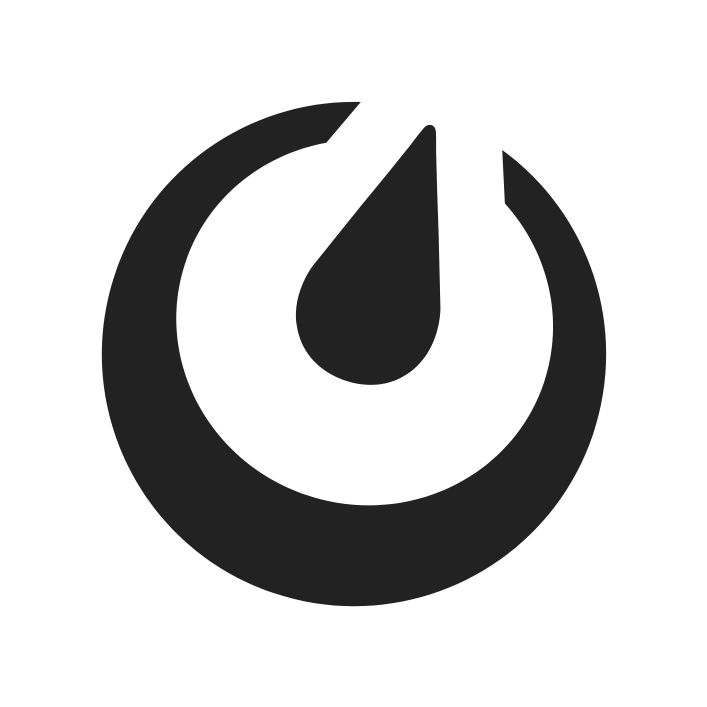 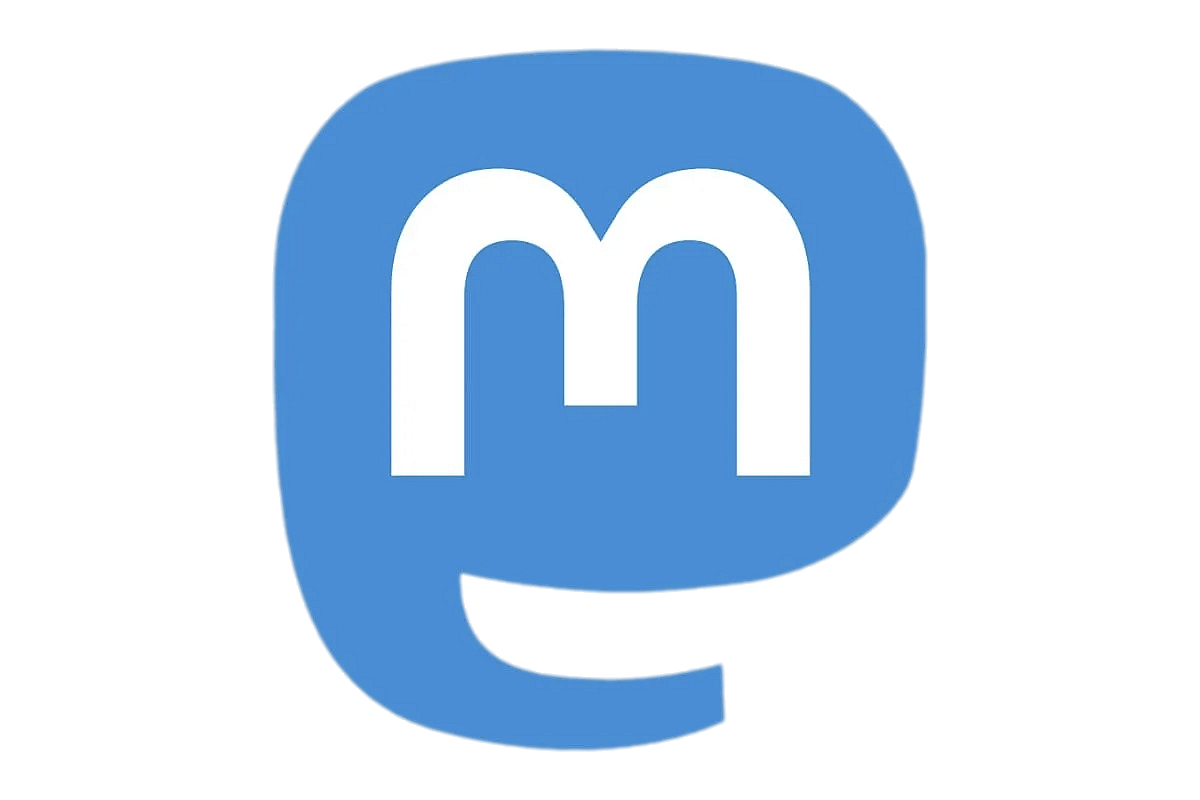 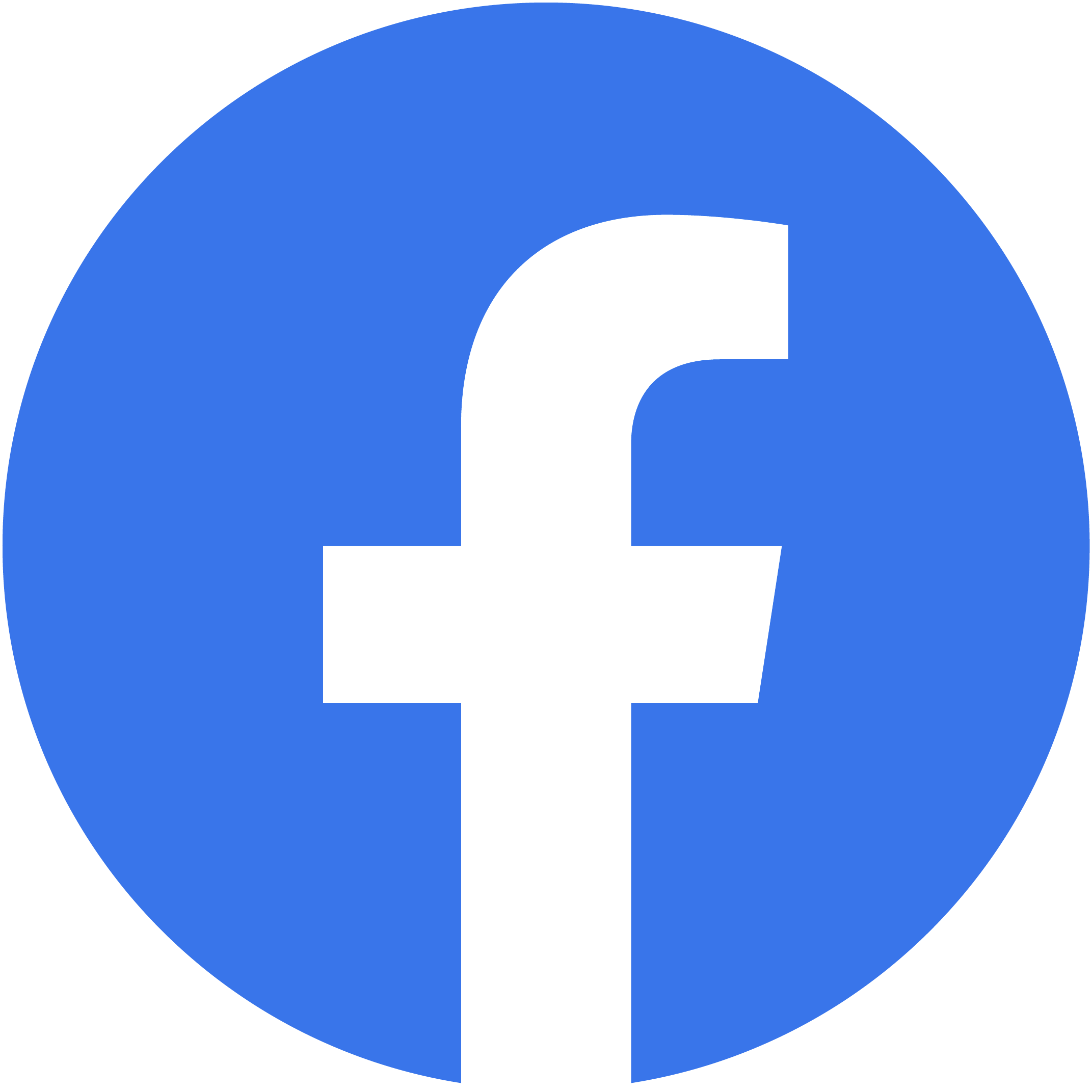 Staff, PC, Board, Mentors

Share your opinions and questions

Connect with people you meet

Follow the OARC blog, and social media

#LoveDNS      #OARC44      #ItsAlwaysDNS
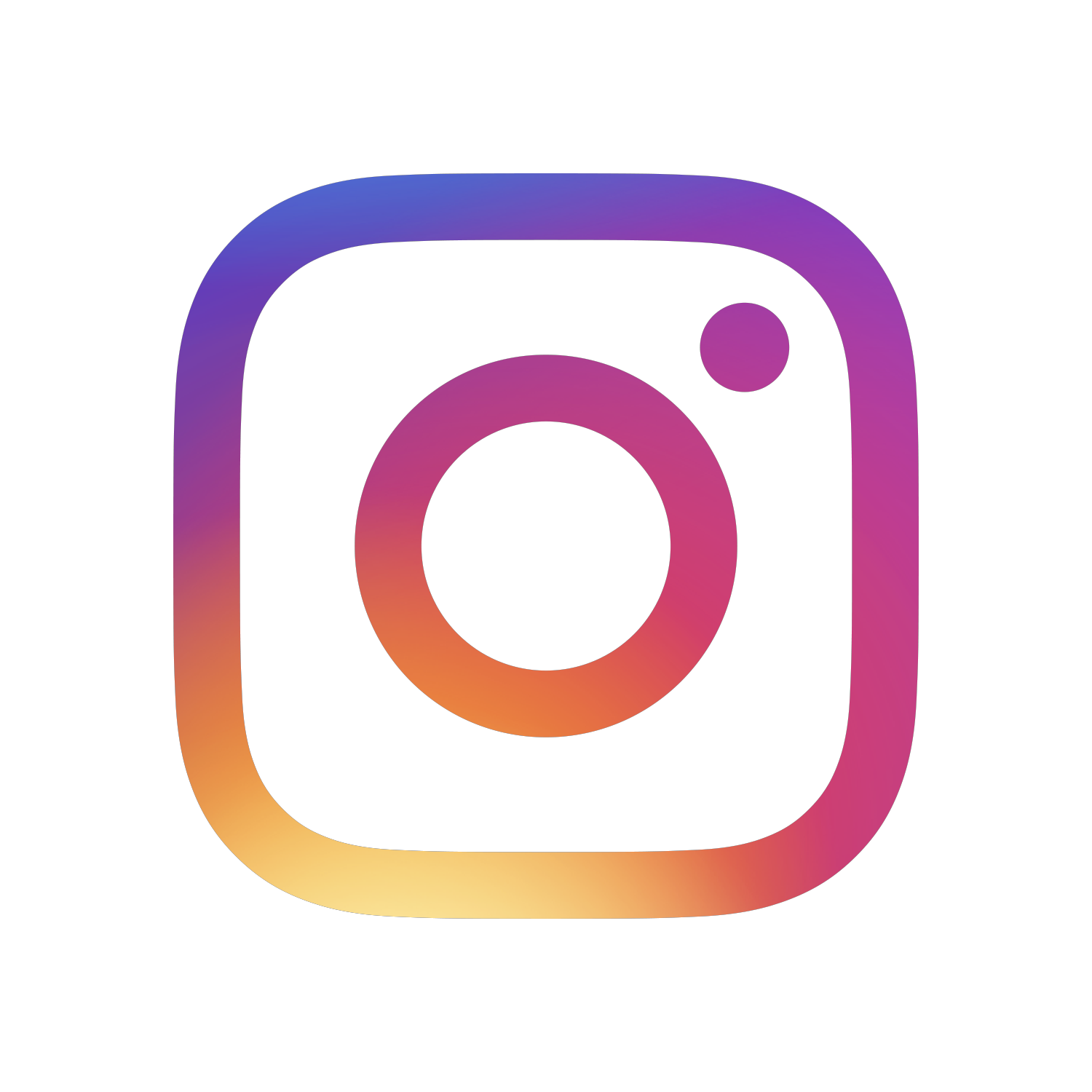 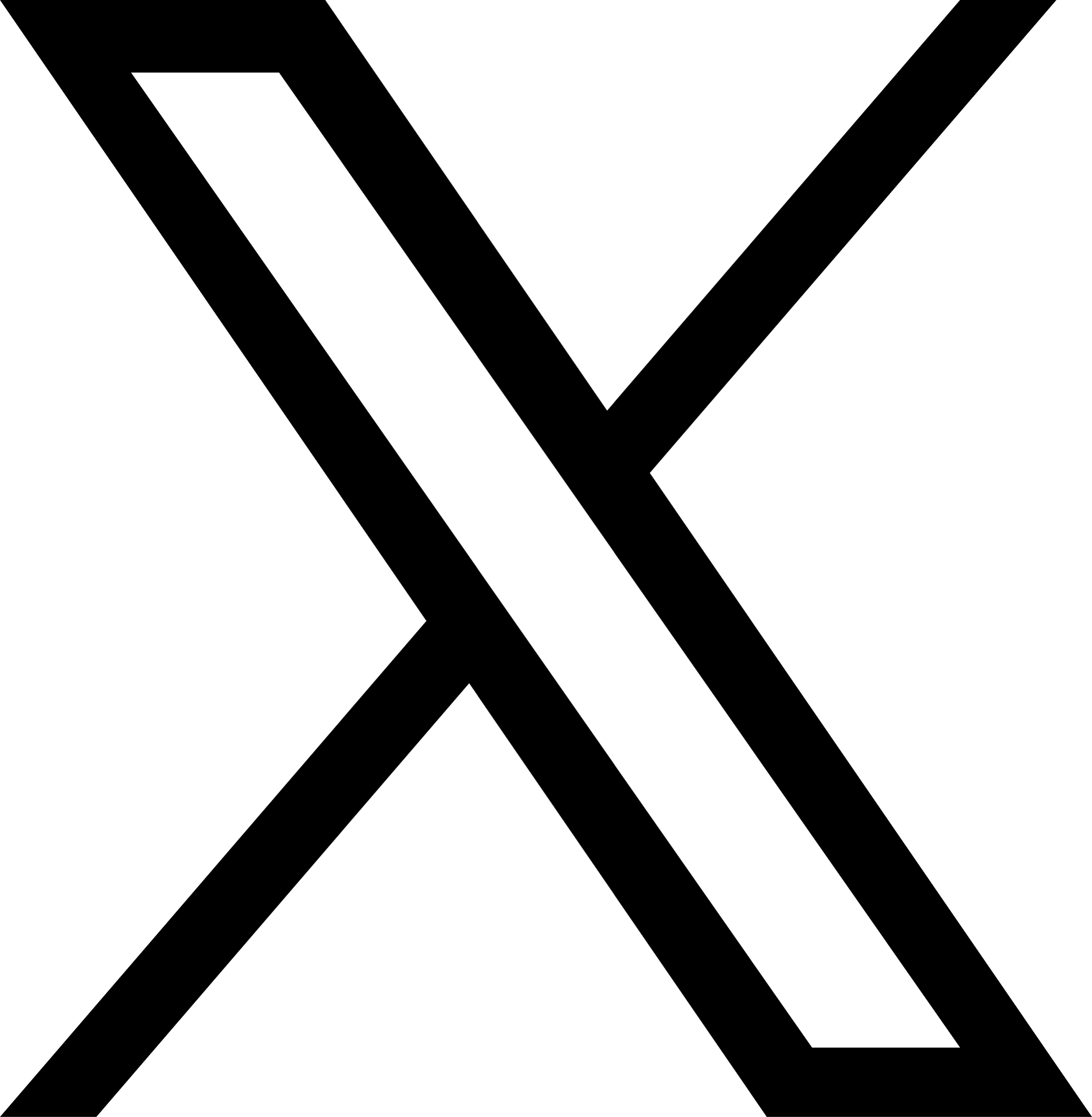 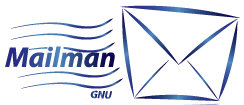 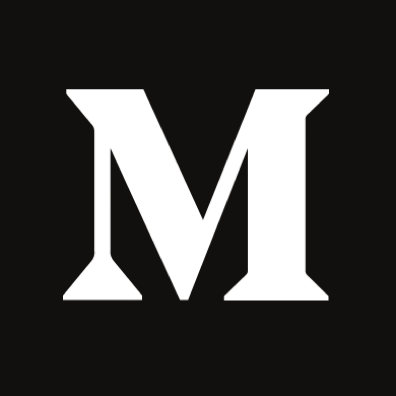 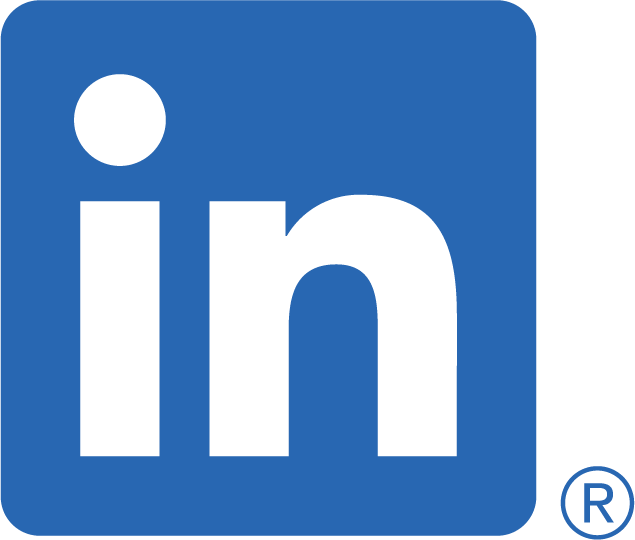 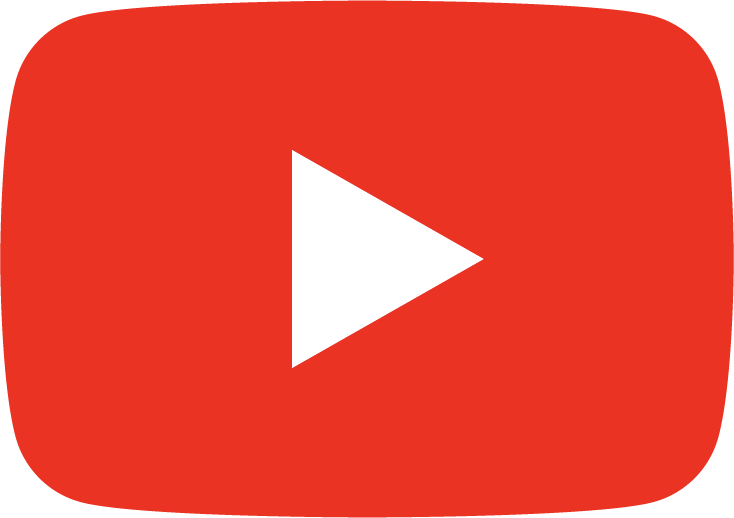 Sponsors and Patrons
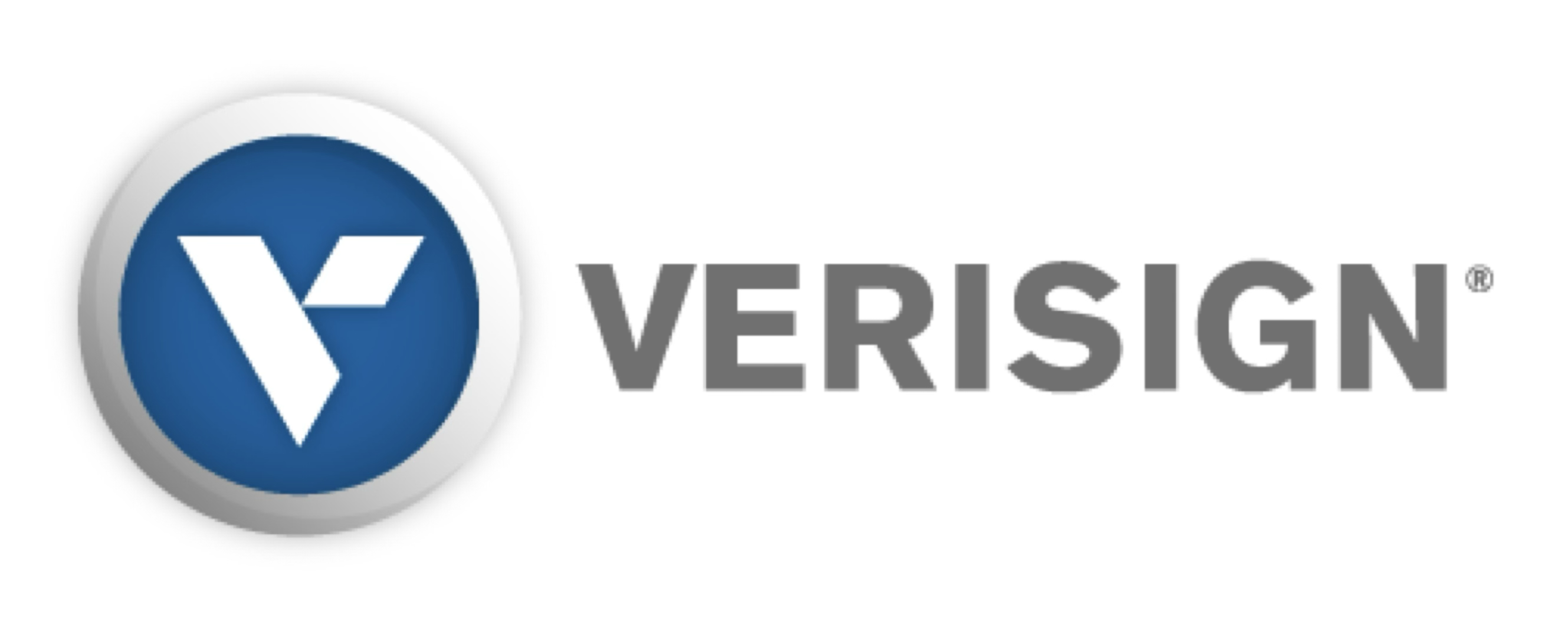 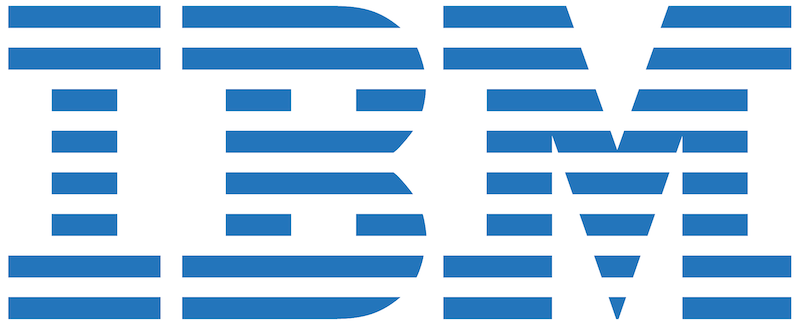 2025 Workshops Patron
Deluxe Sponsor
OARC 44 Participation
Mattermost Workshops channel on https://chat.dns-oarc.net/
Q&A
Talk rating polls     👍 😐 👎
General discussion - Public channels are open to anyone
Talk to us if you need some assistance on getting signed up
Q&A – Name and affiliation
Microphone
Mattermost #questions – Q&A Monitor asks on your behalf
OARC Team @ OARC 44
In Atlanta
Staff: Phil, Denesh, Jerry, Mike, Matt, Steve
PC: Cathy, Tijay, Merike, Marcelo, Raffaele, Puneet, 
Board: Joao, Ray, Mauricio


Remote
Staff: @rbcapetro
PC:  @willem
Board: @benno, @jabley, @jake.zack
In-person Social TONIGHT
It's not too late to register!
When: Thursday, February 6th, 2025, 18:00 - 20:00
Where: Metro Diner & Bar (just around the corner) 
Delegate badge will be required to enter the OARCsocial event and any +1s (and +2s) / guests will need to arrive with the OARC 44 attendee
Come and hang out for snacks, drinks and karaoke!
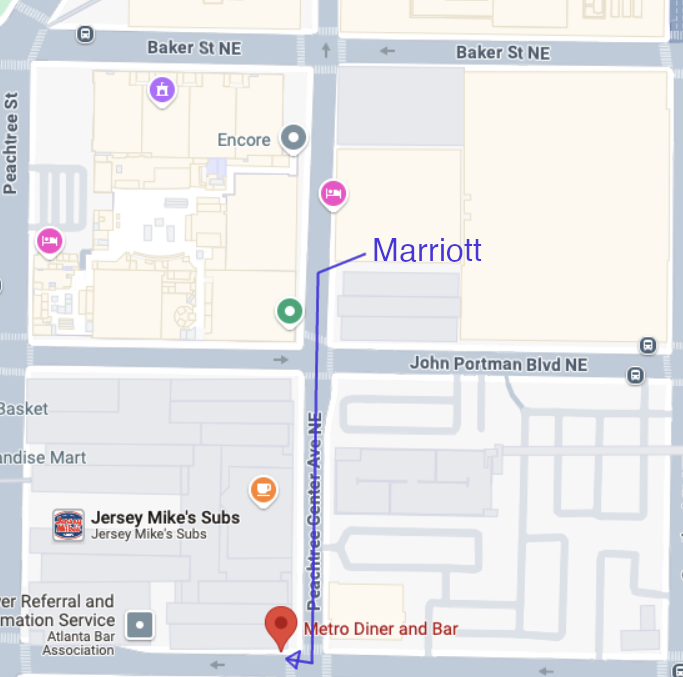 Will be held at Fahrenheit – one block away from this venue

Time: 6 PM – 8:30 PM

Registration is required, and please wear your badge!
DNS-OARC Update
OARC Mission Statement
DNS  Operations Analysis and Research Center
a nonprofit, membership organization
improve the security, stability, and understanding of the Internet's DNS infrastructure
OARC Mission Statement
Promote & conduct research with operational relevance through data collection and analysis
Offer useful services and tools
Build relationships among its community of members
Facilitate an environment where information can be shared responsibly 
Enable knowledge transfer by organizing open workshops 
Increase public awareness of the DNS's significance
Why Become an OARC Member?
Be part of the premier community of DNS technical experts
Help support the development of software tools and services
Access and analyze a unique dataset collected on DNS infrastructure across the globe
Coordinated incident response with trusted peers
Keep OARC neutral and free of operator and vendor influence
OARC Members
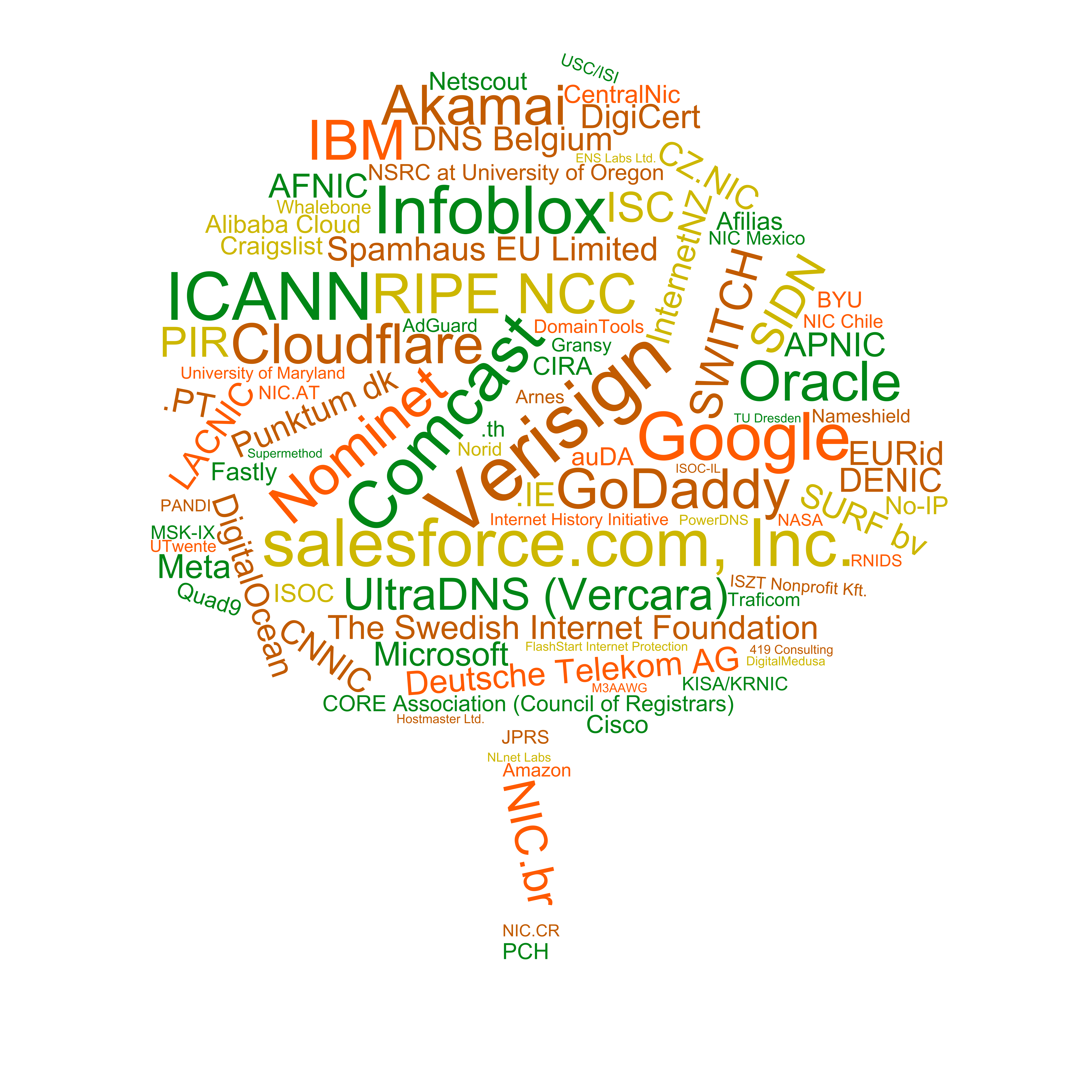 What's new since OARC 43?
OARC initiatives: DNS BCP @ OARC
Making the O in OARC more prominent 
BCP Panel discussion this afternoon:
Should the OARC community have a role in identifying and promotingDNS Best Current Practices?
What's new since OARC 43?
OARC software and services news
DNS Scope prototype preview 2
improved UI
now mobile friendly
come test for yourself! Find Jerry
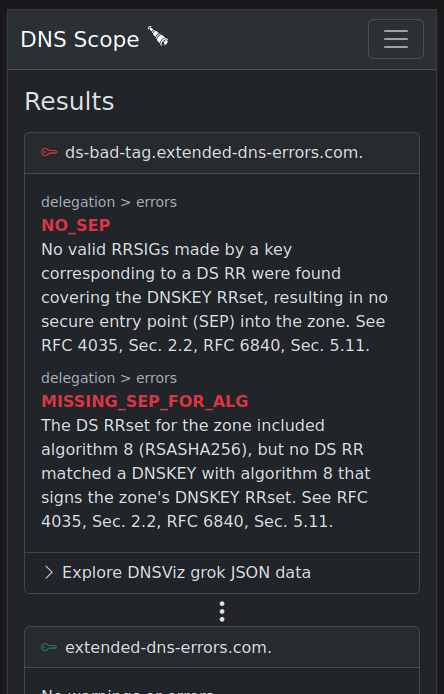 Crunchy DITL
project done - Thanks Verisign!	
but work continues, next step: try and load all of DITL!
interested? Come talk to Jerry
What's new since OARC 43?
OARC software and services news
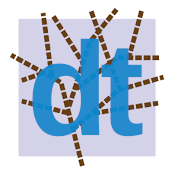 Future OARC events
We are currently scouting multiple options
We will have announcements in the coming weeks for bothOARC 45 & OARC 46
Please consider supporting an OARC workshop via Sponsorship, Patronage, or a donation:
https://www.dns-oarc.net/workshop/patronage-sponsorship
Mentor initiative
Help newcomers feel welcome and understand what makes OARC the great community it is!
Why don't you take a second to introduce yourself to the person to either side of you (assuming you don't already know them :)
OARC Board Chair Update
Wrap up
To our OARC Members and Supporters, Programme Committee, Speakers, and all of you who signed up to attend, in person or remotely - and of course, our sponsors:
THANK YOU!
MastoDNS!
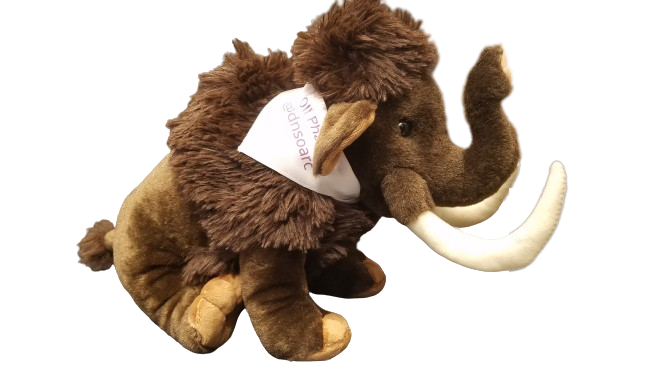 https://mastodns.net

Follow @dnsoarc@mastodns.net

Follow @oliphaunt@mastodns.net
OliPhaunt